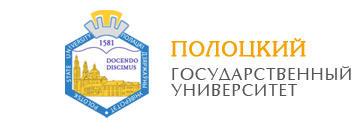 Тема 5
сущность совокупной производительности
5.1. Обоснование категории «совокупная производительность».
5.2. Концепции совокупной производительности.
5.3. Совокупная производительность как основа планирования расходов на оплату труда и эффективности производства.
5.1. Обоснование категории «совокупная производительность»
Совокупная производительность, в отличие от производительности труда, учитывает эффективность использования не  только человеческого ресурса, но и других видов ресурсов, и отражает рациональность использования всех видов ресурсов.
Первые оценки модели многофакторной производительности (продуктивности) для сферы производства проведены Я. Тинбергеном в 1942г. и Я.Стиглером в 1947г. Уже в 50-е годы ХХ века такая оценка была проведена известными экономистами М. Абрамовицем, С. Фабрикантом, Д. Кендриком, Р. Солоу, Д. Юргенсоном, З. Грилихесом и Э. Денисоном. В обобщённом виде в многофакторных моделях была проведена оценка частных показателей, официально анализируемых Бюро статистики труда при Министерстве труда США ещё с 1909г.
«Совокупная производительность труда» подытоживает все экономические затраты предприятия, показывает рациональность использования всех ресурсов предприятия и тем самым характеризует экономическую эффективность его функционирования на рынке.
5.2. Концепции совокупной производительности
четко определен перечень внутренних факторов с их разделением на две группы – «твердые» (изменяемые самим трудом – качество изделия, оборудование, технологии, материалы и энергия) и «мягкие» (зависящие от деятельности самих работников и легко изменяющиеся – структура организации и системы, методы работы, стили управления). Таким образом, в модели изначально определен сам подход к росту продуктивности за счет умения работников эффективно использовать и усовершенствовать «твердые факторы»;
учитывая, что заработная плата является элементом затрат для работодателя, и в то же время – источником дохода для работника, авторы концепции учли прирост заработной платы за счет роста совокупной производительности (Pt) (продуктивности) финансовым методом.
Концепция производительности Макхерджи и Синха
Теория шведского экономиста – Нобелевского лауреата ХХ века С. Агнарссона (Total Factor Productivity - TFP)
объем реализации продукции зависит от снижения цен на используемые ресурсы, что способствует максимизации прибыли;
TFP зависит от технически-технологических инноваций, объемов производства и эффективности использования капитала, что при условии роста производительности труда обеспечивает рост заработной платы;
особое значение имеет минимизации заимствованного капитала и максимизация эффективности использования собственного.
Теория М. Портера
Производительность – это объем выпуска продукции, производимой единицей затраченного труда или капитала… ;
зависит от эффективности производства;
 рост обеспечивается людскими ресурсами, обуславливает размер заработной платы;
 производительность использования капитала задает доходы, получаемые его владельцами.
5.3. Совокупная производительность как основа планирования расходов на оплату труда и эффективности производства
Конечный результат работы предприятия, позволяющий увеличивать заработную плату работников, должен рассматриваться с точки зрения роста продуктивности  -  получения экономического эффекта от экономии издержек (снижение материальных, энергетических, сырьевых расходов в структуре себестоимости единицы продукции (работ, услуг);
эффективность труда должна рассматриваться не только через его производительность, но и через продуктивность, которая связана с рациональным использованием всех видов материальных, технических, финансовых ресурсов;
структура расходов, которые определяют оплату труда с учетом его эффективности, должна максимально учитывать степень минимизации издержек на каждом рабочем месте в основной (тарифной) и дополнительной части заработной платы, и при этом обеспечить прирост заработной платы конкретного работника (подразделения) в зависимости от полученного экономического эффекта.
Механизм оплаты труда в условиях ресурсосбережения позволяет:
во-первых, определять обоснованность установления уровня оплаты труда в зависимости от продуктивности;
во-вторых, повышать расходы на оплату труда за счет минимизации потерь экономических ресурсов;
в-третьих, обеспечить экономическое развитие за счет усовершенствования политики стимулирования работников к рациональному использованию ресурсов.